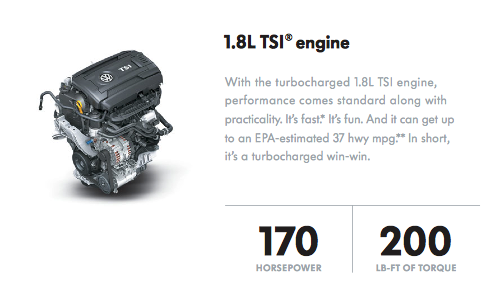 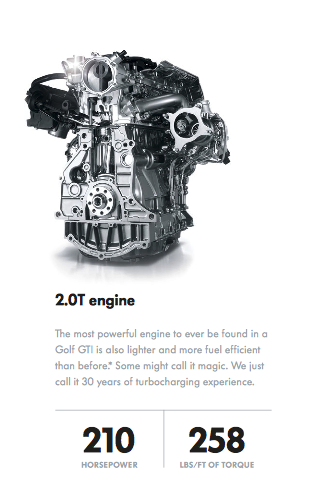 Above, left – The basic 1.8 liter engine offered for 2015 in the ageless VW Golf is way more powerful than the 90 hp of the original, 1974 “Rabbit.”  But, right, higher performance is dangled before the buyer in such forms as the GTI’s 2.0 liter engine.
Wk 6, Part 1
Improving Model Performance Lantz Ch 11
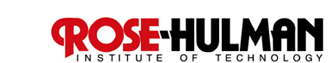 [Speaker Notes: Image from http://statistical-research.com/spatial-clustering-with-equal-sizes/]
Reasons to go for it
The cost of spending more time perfecting an algorithm is much less than the cost of bad performance in production use of the algorithm.
The performance of the existing algorithm is unacceptable, like:
Says some poisonous mushrooms are edible, or
Misses half of the loan applicants who will default.
Let’s use those loans as an example:
In Ch 5, we used a “stock C5.0” decision tree to build the classifier for this credit data.
We attempted to improve its performance by adjusting the trials parameter to increase the number of boosting iterations.
This increased the model’s accuracy.
Called “parameter tuning.”
A general idea…
Could use parameter tuning for things other than decision trees.
We tuned the k-nearest neighbor models, searching for the best value of k.
We used a number of options for neural networks and SVMs:
Like adjusting the number of nodes, hidden layers
Choosing a different kernel function.
Typically,
Most machine learning algorithms allow you to adjust at least one parameter.
Some let you tune a lot of these.
Could lead to guessing the tuning values.
What’s a general approach to this?
Caret
We used the caret package in Ch 10.
It has tools to assist in automated tuning.
Need to ask 3 questions:
What type of machine learning model should be trained on the data? 
150 to choose from – see http://topepo.github.io/caret/modelList.html and 
Which model parameters can be adjusted, and how extensively should they be tuned?
What criteria should be used to evaluate the models to find the best candidate?
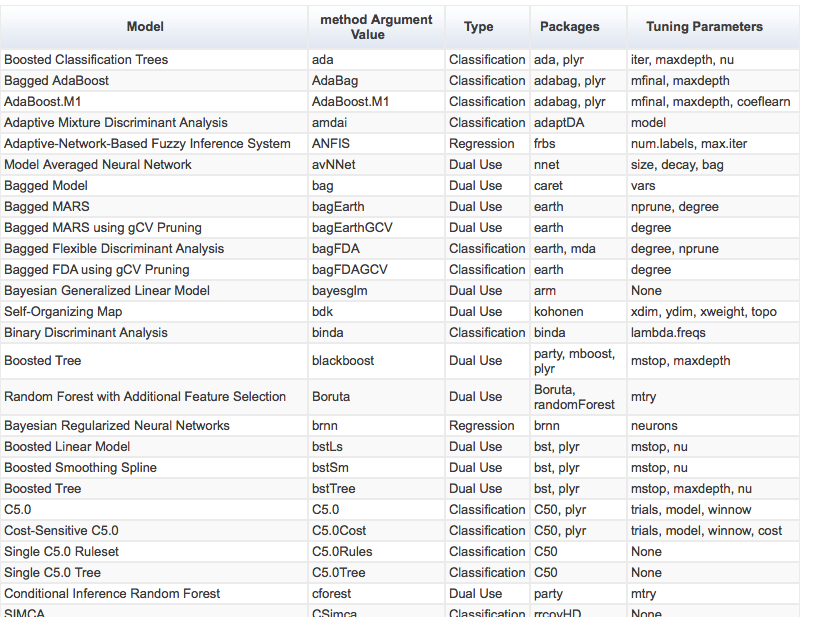 Let’s sic caret on those credit scores
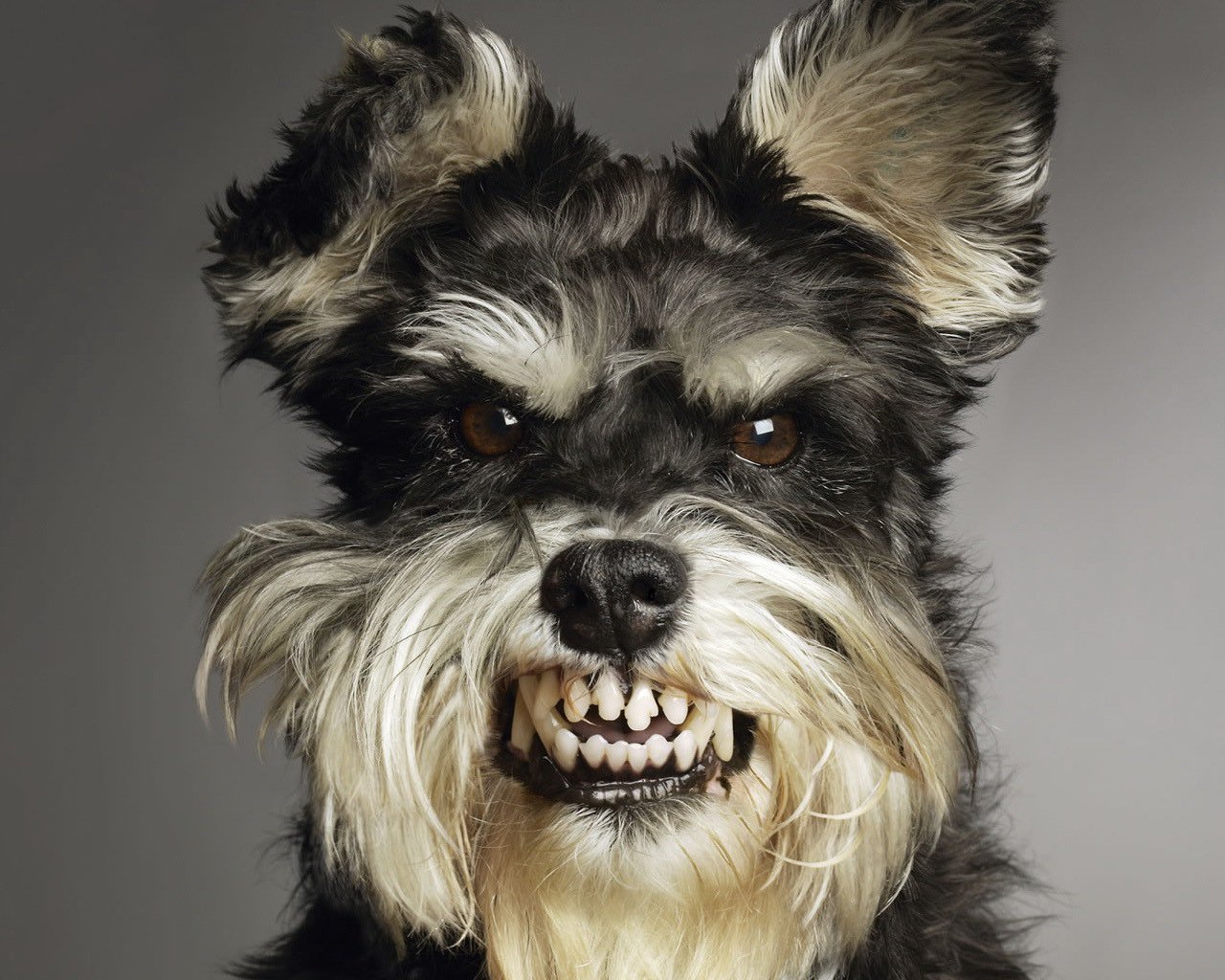 > library(caret)
Loading required package: lattice
Loading required package: ggplot2
Warning message:
package ‘caret’ was built under R version 3.1.2 
> set.seed(300)
> m <- train(default ~ ., data = credit, method = "C5.0")
Loading required package: C50
Loading required package: plyr
There were 50 or more warnings (use warnings() to see the first 50)
[Speaker Notes: Image from http://www.sellingpoint.ch/2013/04/11/how-to-appease-angry-customers/]
Results of first tuning try
> m
C5.0 
 
1000 samples
  16 predictor
   2 classes: 'no', 'yes' 
 
No pre-processing
Resampling: Bootstrapped (25 reps) 
 
Summary of sample sizes: 1000, 1000, 1000, 1000, 1000, 1000, ... 
 
Resampling results across tuning parameters:
 
  model  winnow  trials  Accuracy   Kappa      Accuracy SD  Kappa SD  
  rules  FALSE    1      0.6847204  0.2578421  0.02558775   0.05622302
  rules  FALSE   10      0.7112829  0.3094601  0.02087257   0.04585890
  rules  FALSE   20      0.7221976  0.3260145  0.01977334   0.04512083
rules   TRUE    1      0.6888432  0.2549192  0.02683844   0.05695277
  rules   TRUE   10      0.7113716  0.3038075  0.01947701   0.04484956
  rules   TRUE   20      0.7233222  0.3266866  0.01843672   0.03714053
  tree   FALSE    1      0.6769653  0.2285102  0.03027647   0.07001131
  tree   FALSE   10      0.7222552  0.2880662  0.02061900   0.05601918
  tree   FALSE   20      0.7297858  0.3067404  0.02007556   0.05616826
  tree    TRUE    1      0.6771020  0.2219533  0.02703456   0.05955907
  tree    TRUE   10      0.7173312  0.2777136  0.01700633   0.04358591
  tree    TRUE   20      0.7285714  0.3058474  0.01497973   0.04145128
 
Accuracy was used to select the optimal model using  the largest value.
The final values used for the model were trials = 20, model = tree
 and winnow = FALSE.
Building decision trees from all 1000 samples, but taking them in different random orders.
Best results… rigged
> p <- predict(m, credit)
> table(p, credit$default)
     
p      no yes
  no  700   2
  yes   0 298
> head(predict(m, credit))
[1] no  yes no  no  yes no 
Levels: no yes
> head(predict(m, credit, type = "prob"))
         no        yes
1 0.9606970 0.03930299
2 0.1388444 0.86115561
3 1.0000000 0.00000000
4 0.7720279 0.22797208
5 0.2948062 0.70519385
6 0.8583715 0.14162851
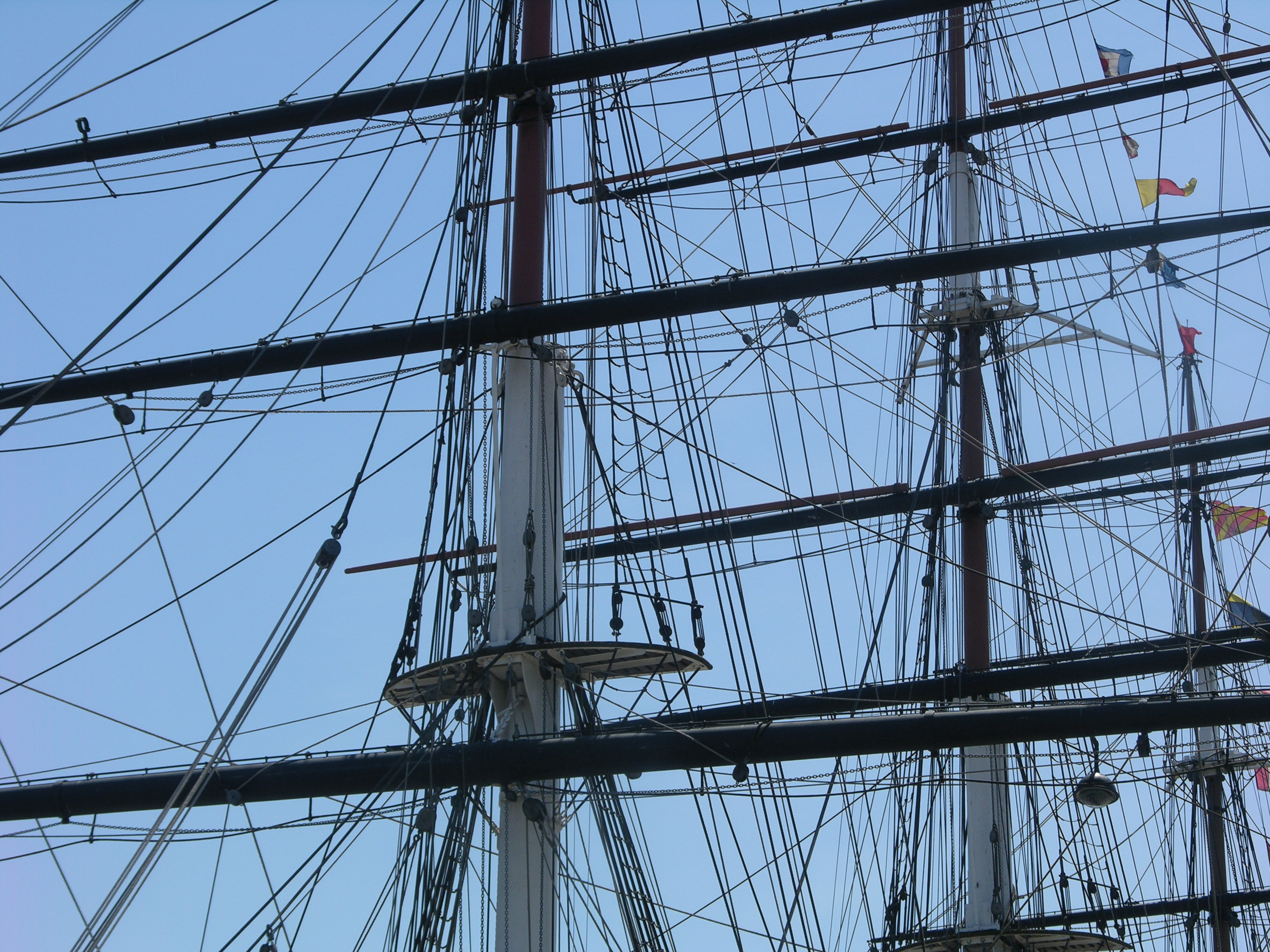 We also trained on this data, so it’s just “resubstitution error.”
The .73 Accuracy is closer to “how well it works on test data.”
[Speaker Notes: Cutty Sark rigging from http://commons.wikimedia.org/wiki/File:Cutty_Sark_rigging.jpg]
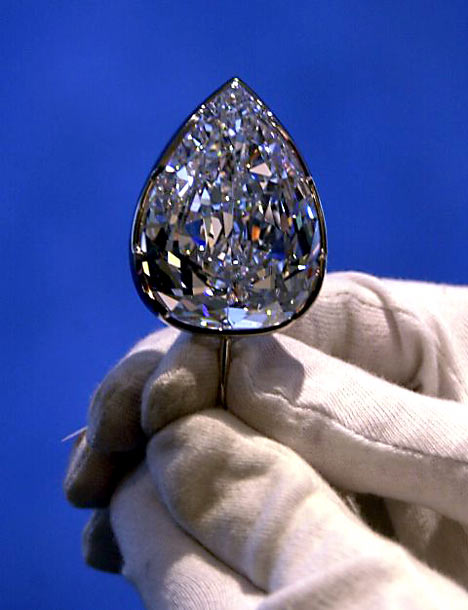 Doing better with caret
Use kappa to optimize a boost parameter.
The trainControl() function creates configuration options – a “control object” to use with the train() function.
Defines resampling strategy like
Holdout sampling, or
K-fold cross-validation;
	and
Measure used to choose the best model.
[Speaker Notes: Image of 203 carat Millennium Star diamond from http://thatluxurylife.blogspot.com/2010/06/biggest-diamonds-in-world.html]
On the credit scores
> ctrl <- trainControl(method = "cv", number = 10, selectionFunction = "oneSE")
> grid <- expand.grid(.model = "tree", 
+                     .trials = c(1, 5, 10, 15, 20, 35, 30, 35),
+                     .winnow = "FALSE")
> grid
  .model .trials .winnow
1   tree       1   FALSE
2   tree       5   FALSE
3   tree      10   FALSE
4   tree      15   FALSE
5   tree      20   FALSE
6   tree      35   FALSE
7   tree      30   FALSE
8   tree      35   FALSE
Each row creates a candidate model
Here’s the training
The winner, using oneSE
> set.seed(300)
> m <- train(default ~ ., data = credit, method = "C5.0",
+            metric = "Kappa", trControl = ctrl, tuneGrid = grid)
Warning message:
In Ops.factor(x$winnow) : ! not meaningful for factors
> m
C5.0 
 
1000 samples
  16 predictor
   2 classes: 'no', 'yes' 
 
No pre-processing
Resampling: Cross-Validated (10 fold) 
 
Summary of sample sizes: 900, 900, 900, 900, 900, 900, ... 
 
Resampling results across tuning parameters:
trials  Accuracy  Kappa      Accuracy SD  Kappa SD  
   1      0.724     0.3124461  0.02547330   0.05897140
   5      0.713     0.2921760  0.02110819   0.06018851
  10      0.719     0.2947271  0.03107339   0.06719720
  15      0.721     0.3009258  0.01969207   0.05105480
  20      0.717     0.2929875  0.02790858   0.07912362
  30      0.729     0.3104144  0.02766867   0.08069045
  35      0.741     0.3389908  0.03142893   0.09352673
 
Tuning parameter 'model' was held constant at a value of tree
 
Tuning parameter 'winnow' was held constant at a value of FALSE
Kappa was used to select the optimal model using  the one SE rule.
The final values used for the model were trials = 1, model = tree
 and winnow = FALSE.
How about some meta-learning?
Combine multiple models
Complementary strengths
Could see this as learning how to learn
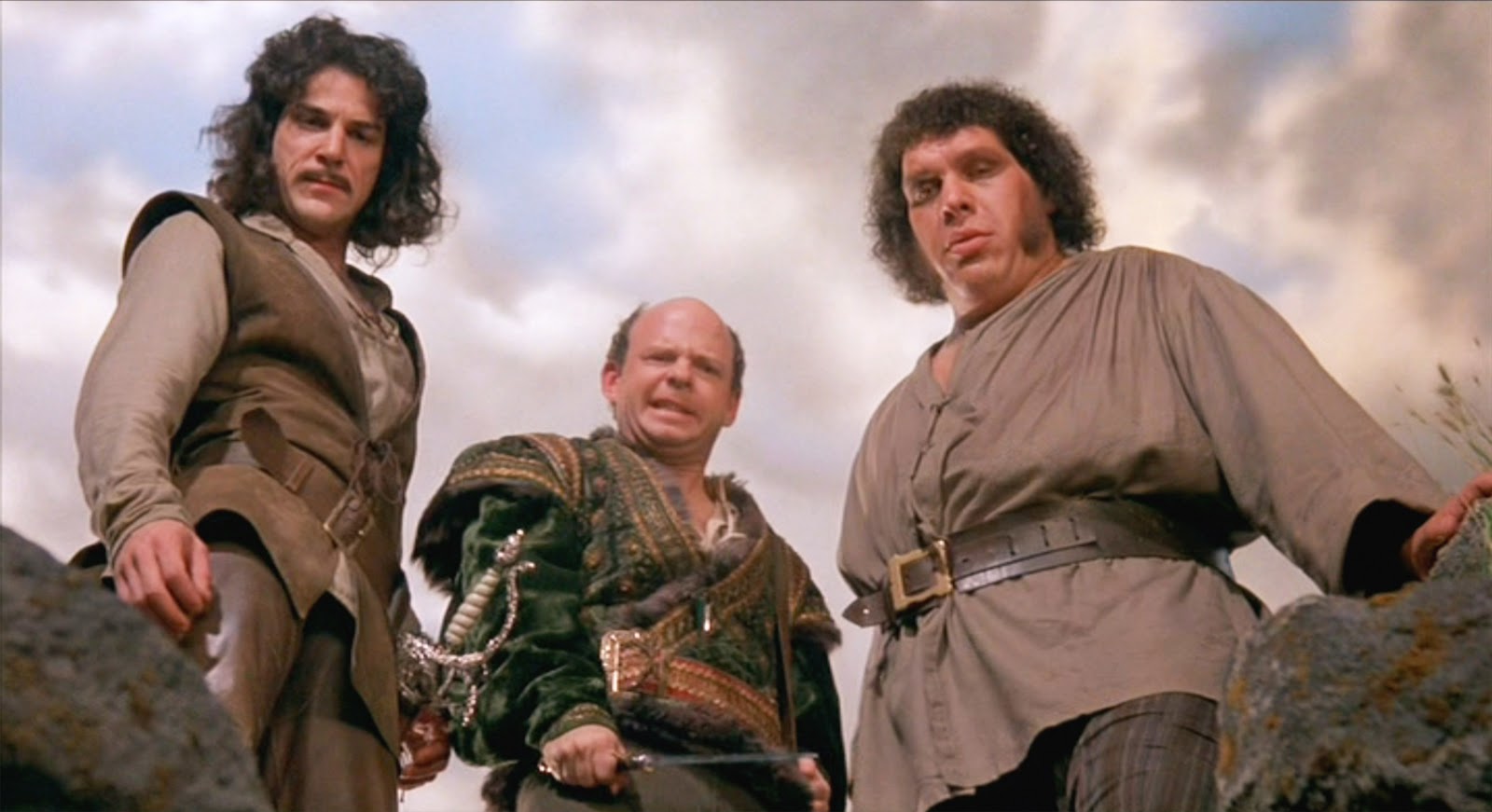 [Speaker Notes: Image of 3 complementary villains from movie, “The Princess Bride,” from http://www.scriptmag.com/features/specs-city-threshold-guardian-archetype-princess-bride]
Create a learning “ensemble”
Out of multiple weak learners  a strong learner
Have to answer 2 questions:
How are the weak learning models chosen and/or constructed?
How are the weak learners’ predictions combined to make a single final prediction?
Or,
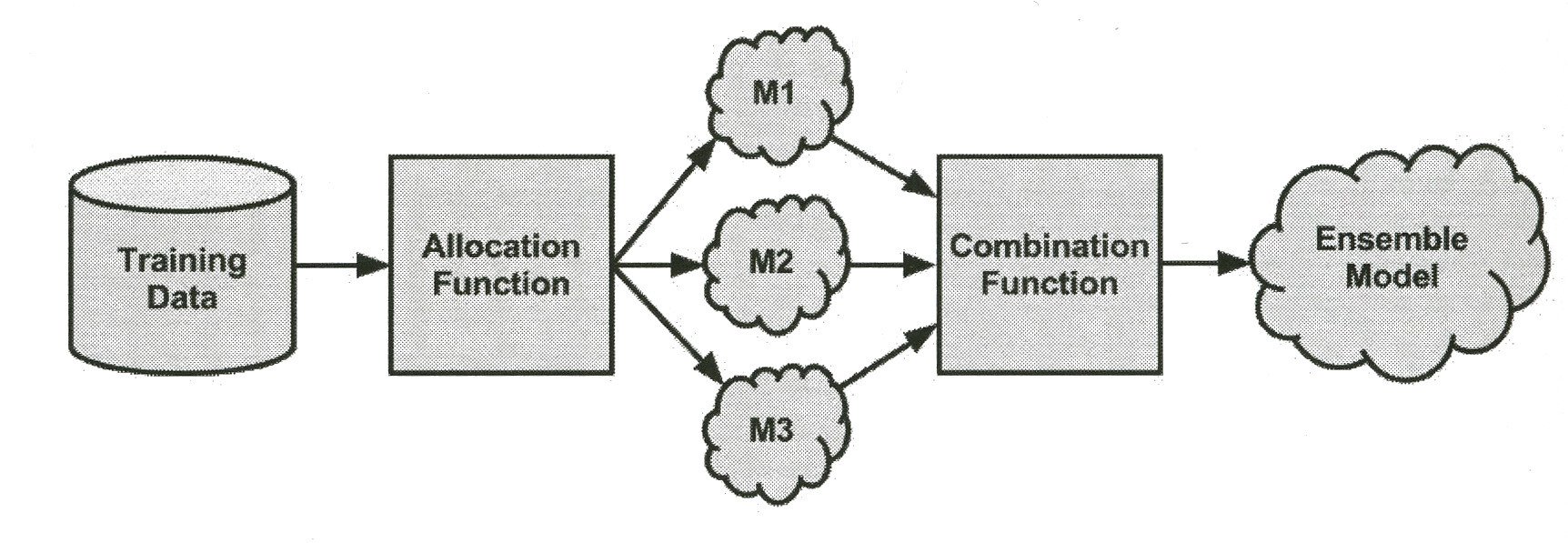 Also known as Stacking
[Speaker Notes: Lantz, p 338]
Advantages of ensembles
Spend less time in pursuit of a single best model.
Better generalizability to future problems.
Improved performance on massive or miniscule datasets.
The ability to synthesize data from distinct domains.
The more nuanced understanding of difficult learning tasks.
[Speaker Notes: Lantz p 339]
One type of ensemble - Bagging
Also called Bootstrap aggregating. 
Generates a number of training datasets by bootstrap sampling.
These generate a set of models using a single learning algorithm.
Their predictions are combined via:
Voting (for classification), or
Averaging (for numeric prediction).
Good for…
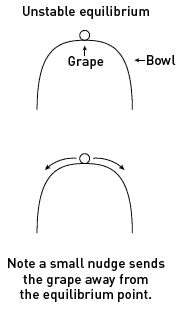 Unstable learners that
Change substantially with slight data changes.
These are more diverse.
So, often used with decision trees.
[Speaker Notes: Unstable physical situation, from http://www.learner.org/courses/mathilluminated/units/13/textbook/03.php.]
Credit – create & test the ensemble:
> library(ipred)
> set.seed(300)
> mybag <- bagging(default ~ ., data = credit, nbagg = 25)
> credit_pred <- predict(mybag, credit)
> table(credit_pred, credit$default)
           
credit_pred  no yes
        no  699   2
        yes   1 298
How well does it really work?
> set.seed(300)
> ctrl <- trainControl(method = "cv", number = 10)
> train(default ~ ., data = credit, method = "treebag", trControl = ctrl)
Bagged CART 
 
1000 samples
  16 predictor
   2 classes: 'no', 'yes' 
 
No pre-processing
Resampling: Cross-Validated (10 fold) 
 
Summary of sample sizes: 900, 900, 900, 900, 900, 900, ... 
 
Resampling results
 
  Accuracy  Kappa      Accuracy SD  Kappa SD  
  0.735     0.3297726  0.03439961   0.08590462
On a par with the best-tuned C5.0 decision tree.
Beyond bags of decision trees
Caret lets you do more general bag() functions.
E.g.,

> str(svmBag)
List of 3
 $ fit      :function (x, y, ...)  
 $ pred     :function (object, x)  
 $ aggregate:function (x, type = "class")
Make bags of SVM/s.
Using SVM bag on credit example:
> set.seed(300)
> svmbag <- train(default ~ ., data = credit, "bag", trControl = ctrl, bagControl = bagctrl)
Using automatic sigma estimation (sigest) for RBF or laplace kernel 
Using automatic sigma estimation (sigest) for RBF or laplace kernel 
…
> svmbag
Bagged Model 
 
1000 samples
  16 predictor
   2 classes: 'no', 'yes' 
 
No pre-processing
Resampling: Cross-Validated (10 fold) 
 
Summary of sample sizes: 900, 900, 900, 900, 900, 900, ... 
 
Resampling results
 
  Accuracy  Kappa      Accuracy SD  Kappa SD 
  0.728     0.2929505  0.04442222   0.1318101
 
Tuning parameter 'vars' was held constant at a value of 35
Not as good as bagged decision tree model.
Boosting
Given a number of classifiers,
Each with error rate less than 50%,
You can increase performance by combining,
Often to an arbitrary threshold,
By adding more weak learners.
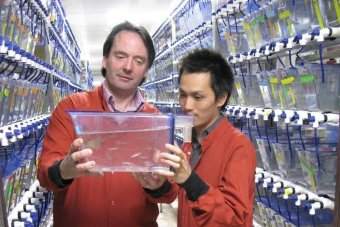 Like stem cells, this is a significant discovery!
[Speaker Notes: Image from http://www.abc.net.au/news/2014-08-14/zebrafish-study-leads-to-surprising-stem-cell-discovery/5670940]
What’s different here?
In boosting,
The resampled datasets are constructed specifically to generate complementary learners.
The vote is weighted based on each model’s performance,
Versus each getting an equal vote.
How boosting works
Start with an unweighted dataset
The first classifier attempts to model the outcome.
Examples it got right are less likely to appear in the dataset for the following classifier.
Examples it got wrong are more likely to appear.
So, succeeding rounds of learners are trained on data with successively more difficult examples.
Continue till the desired overall error rate is reached, or
Until performance no longer improves.
Random forests are
Ensembles of decision trees.
Combines bagging with random feature selection.
Adds diversity to the decision tree models.
After the forest is generated, the model uses a vote to combine the trees’ predictions.
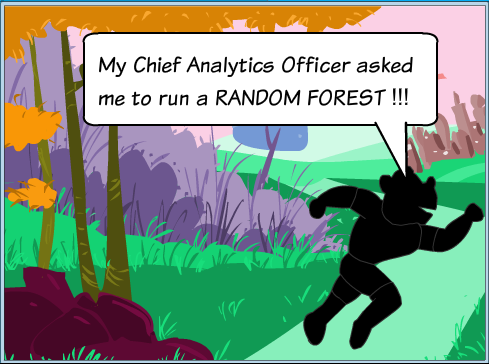 [Speaker Notes: Cartoon from http://analyticsindiamag.com/random-forest/]
Random forests:
Training
> library(randomForest)
randomForest 4.6-10
Type rfNews() to see new features/changes/bug fixes.
> set.seed(300)
> rf <- randomForest(default ~ ., data = credit)
> rf
 Call:
 randomForest(formula = default ~ ., data = credit) 
               Type of random forest: classification
                     Number of trees: 500
No. of variables tried at each split: 4
 
        OOB estimate of  error rate: 23.8%
Confusion matrix:
     no yes class.error
no  640  60  0.08571429
yes 178 122  0.59333333
A decent estimate of future performance.
Evaluating performance
> ctrl <- trainControl(method = "repeatedcv", number = 10, repeats = 10)
> grid_rf <- expand.grid(.mtry = c(2, 4, 8, 16))
> set.seed(300)
> m_rf <- train(default ~ ., data = credit, method = rf",
+               metric = "Kappa", trControl = ctrl,
+               tuneGrid = grid_rf)

This takes a while to run!
End result – similar to boosted tree.